Episiotomy And Instrumental vaginal delivery
Dr. MALIHA SADAF
Assistant PROFESSOR OBS & GYNAE
Holy family hospital rawalpindi
Prof. Umar’s Model of Teaching Strategy
Self Directed Learning Assessment Program
First Ten Minutes
Objectives :
To cultivate critical thinking, analytical reasoning, and problem-
solving competencies.
To instill a culture of self-directed learning, fostering lifelong
learning habits and autonomy.
How to Assess?
➢
Ten randomly selected students will be evaluated within the first 10 minutes of the lecture through 10 multiple-choice questions (MCQs) based on the PowerPoint presentation shared on Students Official WhatsApp group, one day before the teaching session.
➢
The number of MCQs from the components of the lecture will follow
the guidelines outlined in the Prof. Umar model of Integrated Lecture.
Horizontal Integration
Vertical Integration
Component of LGIS
Core Know ledge
Spiral Integration
1-2
No of MCQs
1
1
6-7
Professor Umar Model of Integrated Lecture
3
University Motto, Vision, Values & Goals
Mission Statement

To impart evidence-based research-oriented health professional education 
Best possible patient care
Mutual respect, ethical practice of healthcare and social accountability.

Vision and Values
Highly recognized and accredited centre of excellence in Medical Education, using evidence-based training techniques for development of highly competent health professionals, who are lifelong experiential learner and are socially accountable.

Goals
The Undergraduate Integrated Learning Program is geared to provide you with quality medical education in an environment designed to.
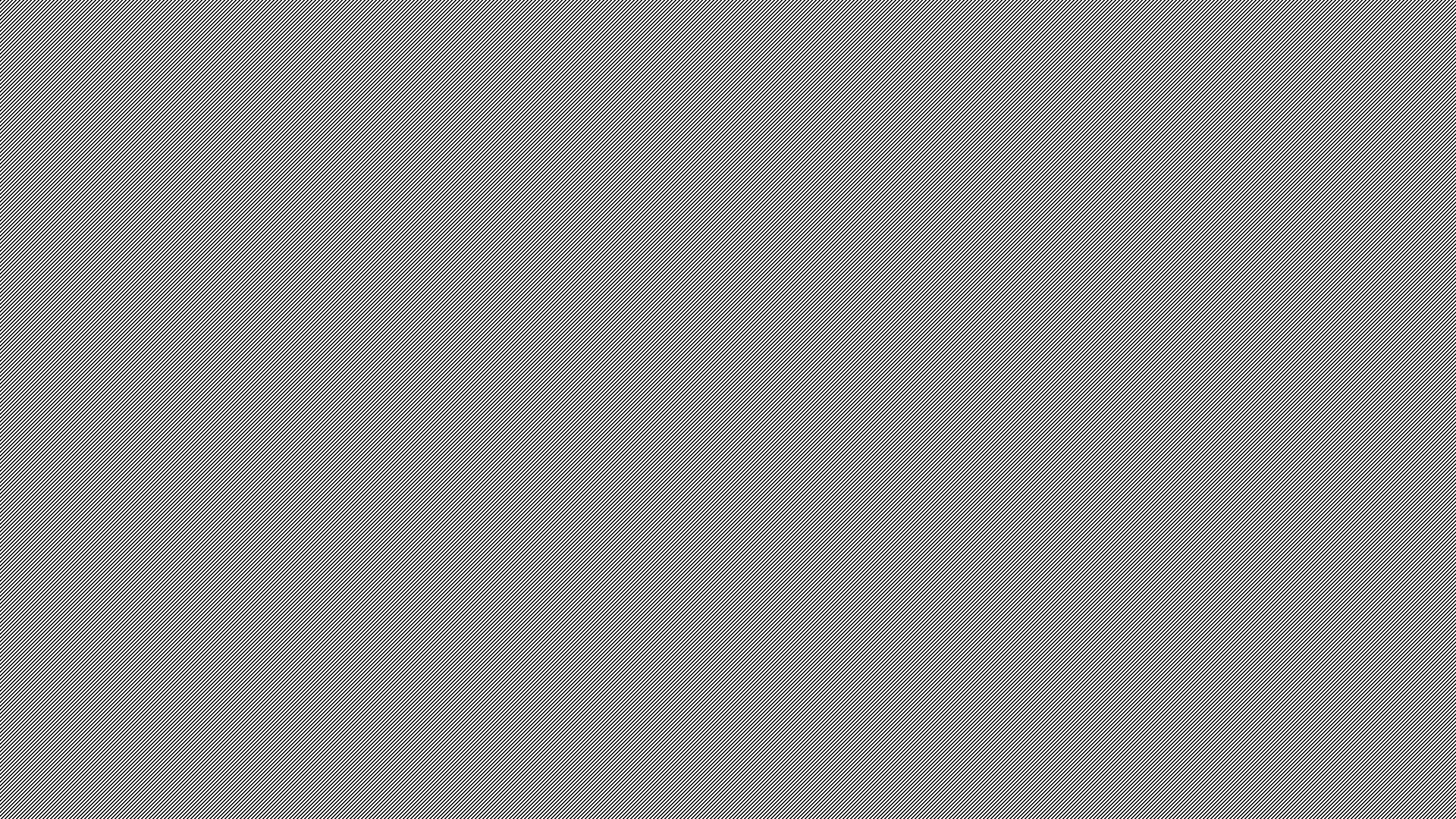 SEQUENCE OF LGIS
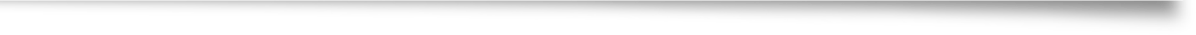 Learning Objectives: Able to
Classify assisted vaginal birth
Enlist Indications / contra-indications
Preparation and safety criteria for AVB
Where should AVB be undertaken and pre-requisites
Choosing  instrument to undertake AVB
Role of episiotomy
Care of mother and baby afterwards
EPISIOTOMY
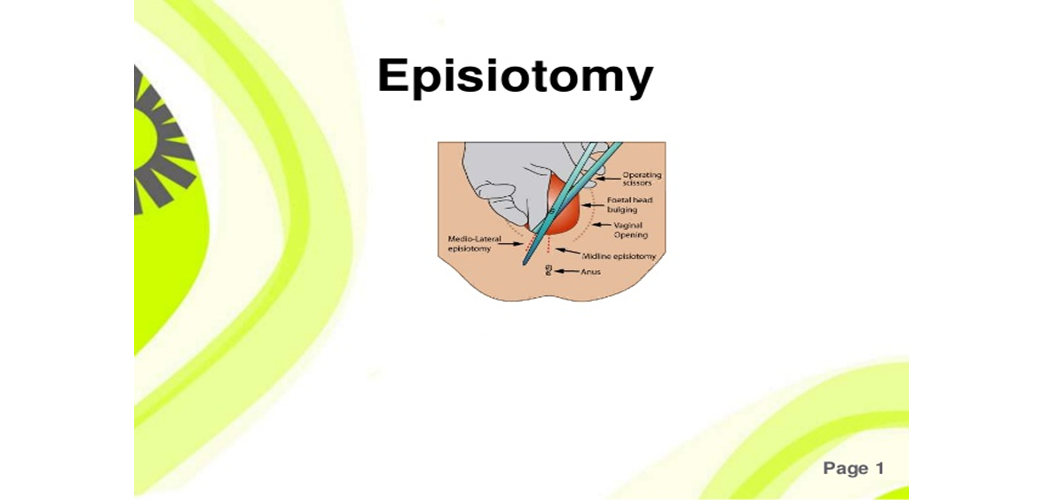 DEFINITION
A surgically planned incision on perineum and posterior vaginal wall during second stage of labour is called episiotomy.
OBJECTIVES
To enlarge the vaginal introits so as to facilitate easy & safe delivery of the fetus.

To minimize over stretching & rupture of perineal muscles and fascia.

To reduce the stress and strain on fetal head.
INDICATIONS
Anticipating perineal tear:- Good size baby , face to pubis delivery , breech delivery , shoulder dystocia , threatened perineal  tear in primigravida.

Operative delivery:-  Forceps delivery, ventouse delivery

Previous Perineal surgery:- pelvic floor repair, perineal reconstructive surgery.
When to give Episiotomy?
Bulging thinned perineum during contraction just prior to crowning is the ideal time
ADVANTAGES
Maternal:- 
A clear & controlled inscison is easy to repair & heals better than  a lacerated wound that might occur otherwise.
Reduction in the duration of second stage
Reduction of trauma to the pelvic floor muscles
Fetal:- 
it minimizes intracaranial injuries specially in premature babies or after coming head of breech.
TYPES
Medio-lateral

Median
Merits of median & medio-lateral episiotomy
Demerits of median & medio-lateral episiotomy
Structure cut
Posterior vaginal wall

Superior & deep transverse perineal muscles , bulbospongiousus & part of levator ani

Fascia covering muscles

Transverse perineal branches of pudendal vessels & nerves

Subcutaneous tissue and skin
Steps of Episiotomy
Provide emotional support & encouragement
Use local infiltration with lignocaine
Make sure there are no known allergies to lignocaine or related drugs
Infiltrate beneath the vaginal mucosa , beneath the skin of the perineum & deeply into the perineal muscles

Note: pull back plunger to assure that no vessel has been penetrated
Steps of Episiotomy
Keep two fingers between the baby’s head & perineum

Use episiotomy scissor to cut the perineum about 3-4cm in the medio-lateral direction
Steps of Episiotomy
Control the baby’s head & shoulders as they deliver

Carefully examine for extensions & other tears and repair
Repair of Episiotomy
Apply antiseptic solution to the area around the episiotomy

Stitched episiotomy in three layers

Start repair 1cm above the apex of episiotomy 

Stitch Vaginal mucosa continuously with  1-0 suture up to the level of vaginal opening
Repair of Episiotomy
Close perineal muscles using interrupted 1-0 suture

 Close the skin using interrupted/subcutaneous 1-0 suture
Repair of Episiotomy
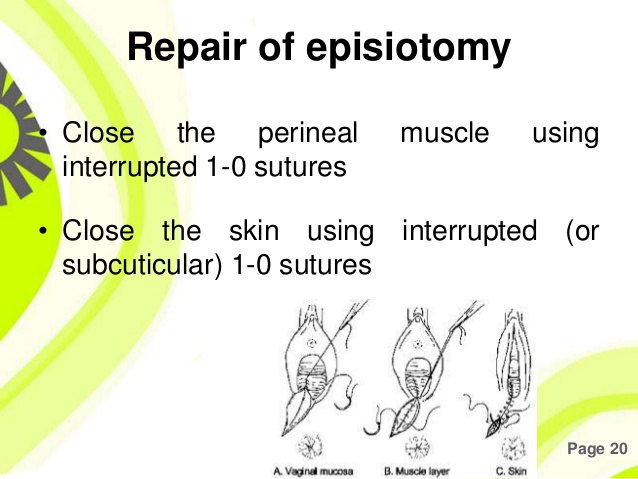 Complications
Extension of incision to involve rectum
Hematoma
Infection
Wound dehiscence
Anal sphincter injury
Dyspareunia
Instrumental delivery
Forceps 
Ventouse/vaccum
Forceps
Forceps
The blades have two curves:
the cephalic curve allows the blades to cup around the fetal head
the pelvic curve is designed to follow the curve of the pelvis.
Types of Forceps
Outlet forceps, e.g. Wrigley's forceps, are small forceps used for lift-out deliveries and at caesarean section
Low or mid-cavity forceps, e.g. Neville Barnes, Andersons, Simpsons
Rotational forceps, e.g. Kielland's forceps
CONT’..
Outlet
               Fetal scalp visible without separating the labia
               Fetal skull has reached the pelvic floor
               
 Low 
              Leading point of the skull (not caput) is at station plus 2 cm or more and not on the pelvic floor 
             
 Mid
                Fetal head is no more than 1/5th palpable per abdomen
                Leading point of the skull is above station plus 2 cm but not above the ischial spines 
  High 
               Not included in the classification
Forceps delivery
The forceps should be applied in between contractions
The lower (left-hand) blade should be inserted first
Lubricate the left-hand blade with obstetric cream or gel
Holding the handle of the left forcep with your left hand whilst guarding the vagina with your right hand, slide the left forcep blade in between the fetal head and your right hand.
The right-hand blade is then lubricated
Holding the handle of the right  forcep with your right  hand while guarding the vagina with your left hand, slide the right  forcep blade in between the fetal head and your left hand.
Once in position, the forceps should lock with ease
Traction should be applied in coordination with uterine contractions and maternal expulsive efforts along pelvic axis ( J shape curve)
Types of ventouse cups
The Silastic ventouse is soft and flexible. It is made out of silicon rubber. The suction cup is connected via the handle and tubing to a vacuum source.
Metal cup
Kiwi omni cup
Silastic ventouse                Metal cup
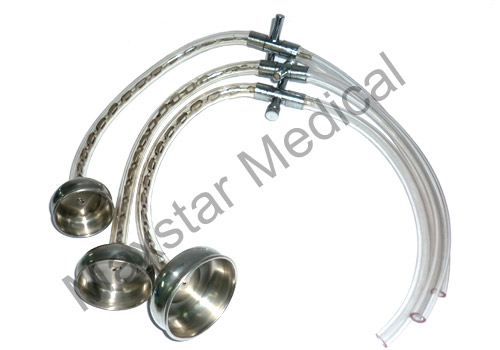 Kiwi omni cup
Ventouse delivery Flexion point
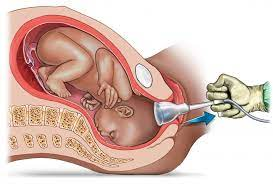 The aim of correct cup placement is to be able to flex the head into the optimal position (so that the smallest diameter of the head is presenting) as well as apply traction
 Optimal flexion is achieved when the centre of the cup is applied over the flexion point. ﻿
Vaccum extraction
Lubricate the outside of the cup with obstetric cream or gel, taking care not to get much on the rim and inner surface
With the index and middle finger of your non-dominant hand, part the labia posteriorly or in the middle, stretching the posterior forchette
Squeeze the cup together in the vertical plane to diminish the diameter. 
Stretching the posterior forchette open, insert the lower end of the folded cup into the posterior vagina
With your index finger, try to position the cup so that the centre lies in the midline, over the flexion point
Ventouse delivery
Increase the pressure to 0.2 kg/cm2, check for maternal tissue entrapment between the cup and the fetal head, then increase to 0.8 kg/cm2. Recheck for any maternal tissue entrapment prior to applying traction.
 It is acceptable practice to increase the pressure directly to 0.8 kg/cm2 when using the silastic cup as long as you continuously check for maternal tissue entrapment whilst increasing the pressure
With the Silastic cup, traction can be applied as soon as the pressure reaches 0.8 kg/cm2. When using a metal cup or Kiwi omni-cup a chignon needs to form before traction is applied and this will take 1–2 minutes.
Ventouse delivery
Apply traction in the axis of the pelvis 
Apply downward traction until the head starts to crown, then change to a gradual upward direction (J shape curve)
Traction should be applied during the contraction.
Await the onset of expulsive maternal effort before applying traction.
Traction should not be applied between the contractions.
Indications for operative vaginal delivery
Fetal 
Presumed fetal compromise 
 Maternal 
To shorten and reduce the effects of the second stage of labour on medical conditions
  Nulliparous women – 3 hours with regional anaesthesia, or 2 hours without regional anaesthesia
Multiparous women – lack of continuing progress for 2 hours with regional anaesthesia, or 1 hour without regional anaesthesia
 Maternal fatigue/exhaustion
Pre-requisites for operative vaginal delivery
Head is ≤1/5th palpable per abdomen 
 Vertex presentation. 
Cervix is fully dilated and the membranes ruptured.
 Exact position of the head can be determined so proper placement of the instrument can be achieved.
 Assessment of caput and moulding. 
Pelvis is deemed adequate.
Clear explanation should be given and informed consent obtained. 
Appropriate analgesia e.g regional block   or a pudendal block 
 Maternal bladder has been emptied
Contra-indication to operative vaginal delivery
Pre requisites not fulfilled 
Before full dilatation of the cervix 
Fetal head not engaged 
Unknown fetal position 
Suspected fetal pelvic disproportion
Vaccum extraction contraindicated
Complications of instrumental delivery
Maternal 
Soft tissue trauma 
Perineal tears 
Postpartum hemorrhage
Fetal 
Cephalhematoma 
Intracranial bleed
Fascial  bruise 
Skull bone fracture
Postnatal care after instrumental delivery
If the baby is delivered in good condition, then he or she should be handed over to the mother as soon as possible to encourage skin-to-skin contact
Deliver the placenta by controlled cord traction when signs of placental separation occur.
Check for perineal damage with particular attention for the integrity of anal sphincter and anal mucosa.
Repair the perineal tears.
Once the repairs are completed, a vaginal and rectal examination should be performed to confirm restoration of anatomy.
Postnatal care after instrumental delivery
Check the swabs, sharps and instruments counts are correct.
Examine the baby's head to confirm that the position of the instrument used was correct for self-audit.
Prescribe analgesia/thrombo-prophylaxis as needed.
Provide advice on bladder care.
Debrief the woman and the team.
Individualise care for women with third- and fourth-degree tears
Choice of instruments
Conditions where ventouse would be preferred over forceps
Urgent low lift-out delivery with no previous analgesia
Rotational delivery
Conditions where forceps would be preferred to ventouse
Poor maternal effort
Operator or maternal preference, when either instrument would be suitable
Large amount of caput
Gestation of less than 34 weeks (at 34–36 weeks of gestation, ventouse is relatively contraindicated)
Can operative vaginal delivery be avoided?
Use of upright or lateral positions 
 Avoiding epidural analgesia can reduce the need for operative vaginal delivery. 
Delayed pushing in primi-parous women with an epidural can reduce the need for rotational and midcavity deliveries.
Continuous support during labour
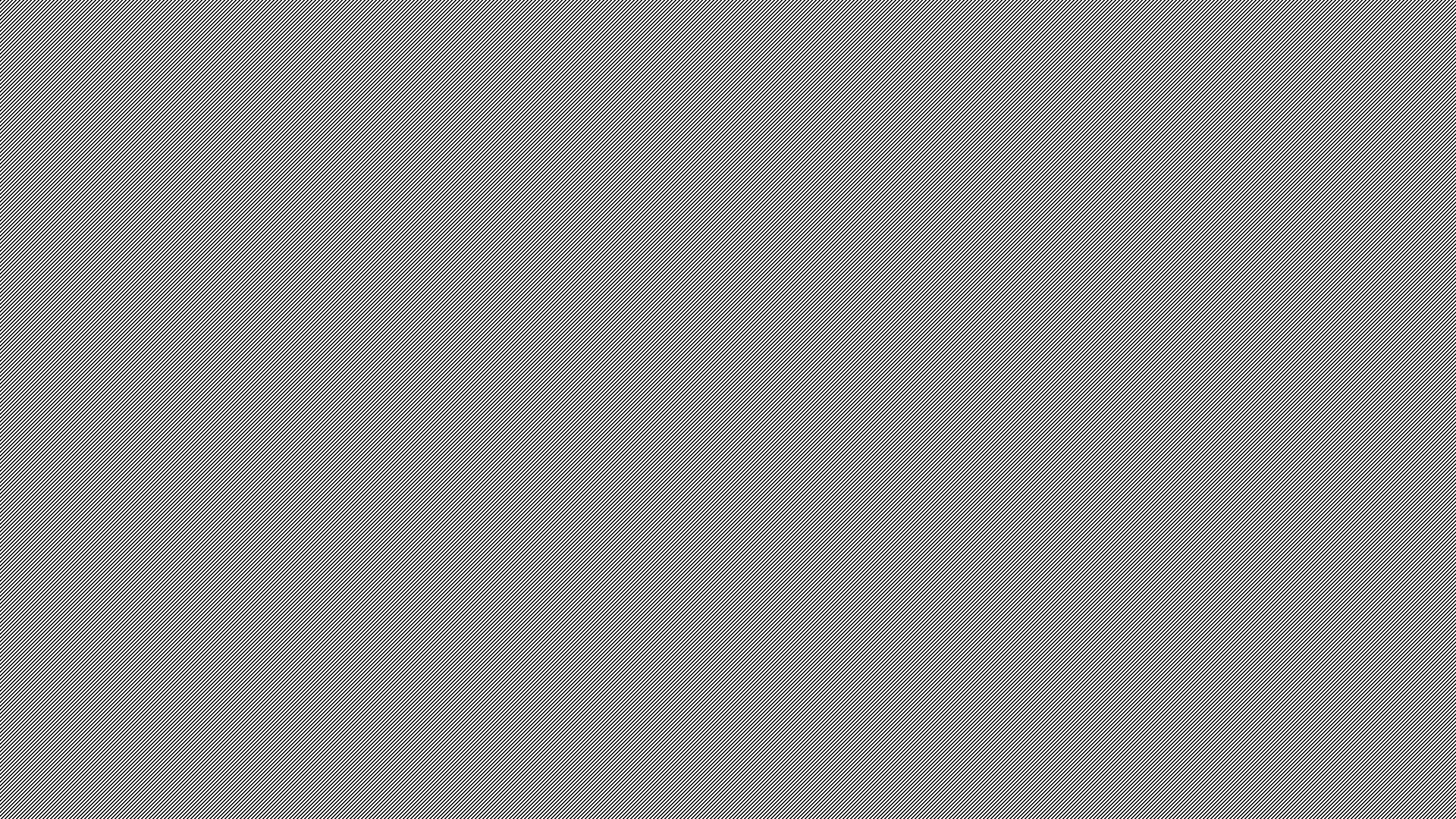 Cureus. 2022 Nov; 14(11): e31620. A Review of Episiotomy and Modalitites for Relief of Episiotomy Pain
https://doi.org/10.5005/jp-journals-10006-1987 Trend in Instrumental Deliveries at the National Referral Hospital in Bhutan: A Review of Hospital Records
https://ecommons.aku.edu/pakistan Feto Maternal Outcome in Instrumental Vaginal Delivery Attending a Secongary Hospital in Hyderabad (Agha Khan Maternal and Child Care Centre)
RESEARCH
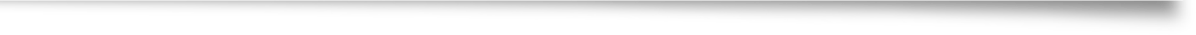 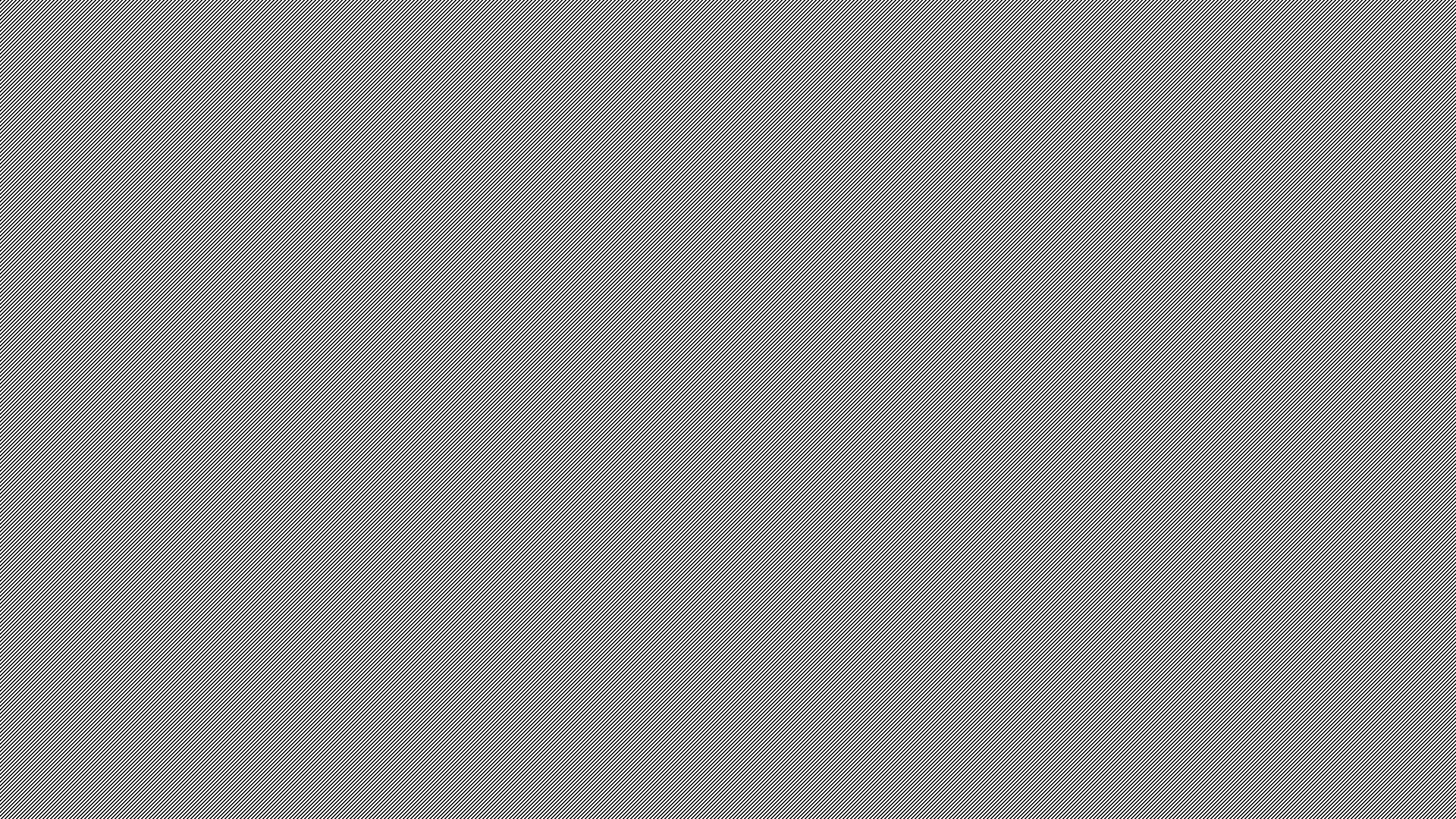 BIOMEDICAL ETHICS
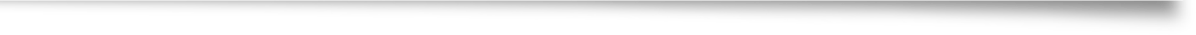 FAMILY MEDICINE
Family Physicians and lady health visitors should learn the appropriate technique of episiotomy and instrumental vaginal delivery.
MCQs
A primigravida in labour at 34 weeks of gestation.2nd stage is prolonged due to deep transverse arrest of fetal head. Which of the following instrument will be used to assist her delivery?
Vacuum extractor
Outlet forceps
Midcavity forceps
Kielland forceps
Piper forceps
MCQs
After being delivered using ventouse baby is admitted in neonatology unit due to scalp injury causing blood collection under periostium. The most probable diagnosis is:
Cephaloheamatoma 
Chignon
Intracranial haemorrhage
Subgaleal haemorrhage
Retinal haemorrhage
MCQs
A woman is in 2nd stage of labour ,fetal heart rate is 100 bpm. Decision was taken to apply forceps. All of the following prerequisites must be fulfilled before applying forceps except for:
Fully dilated cervix
Intact membranes
No CPD
Occipito anterior position
Station at +1
ANSWERS
Kielland forceps

Cephaloheamatoma

Intact membranes